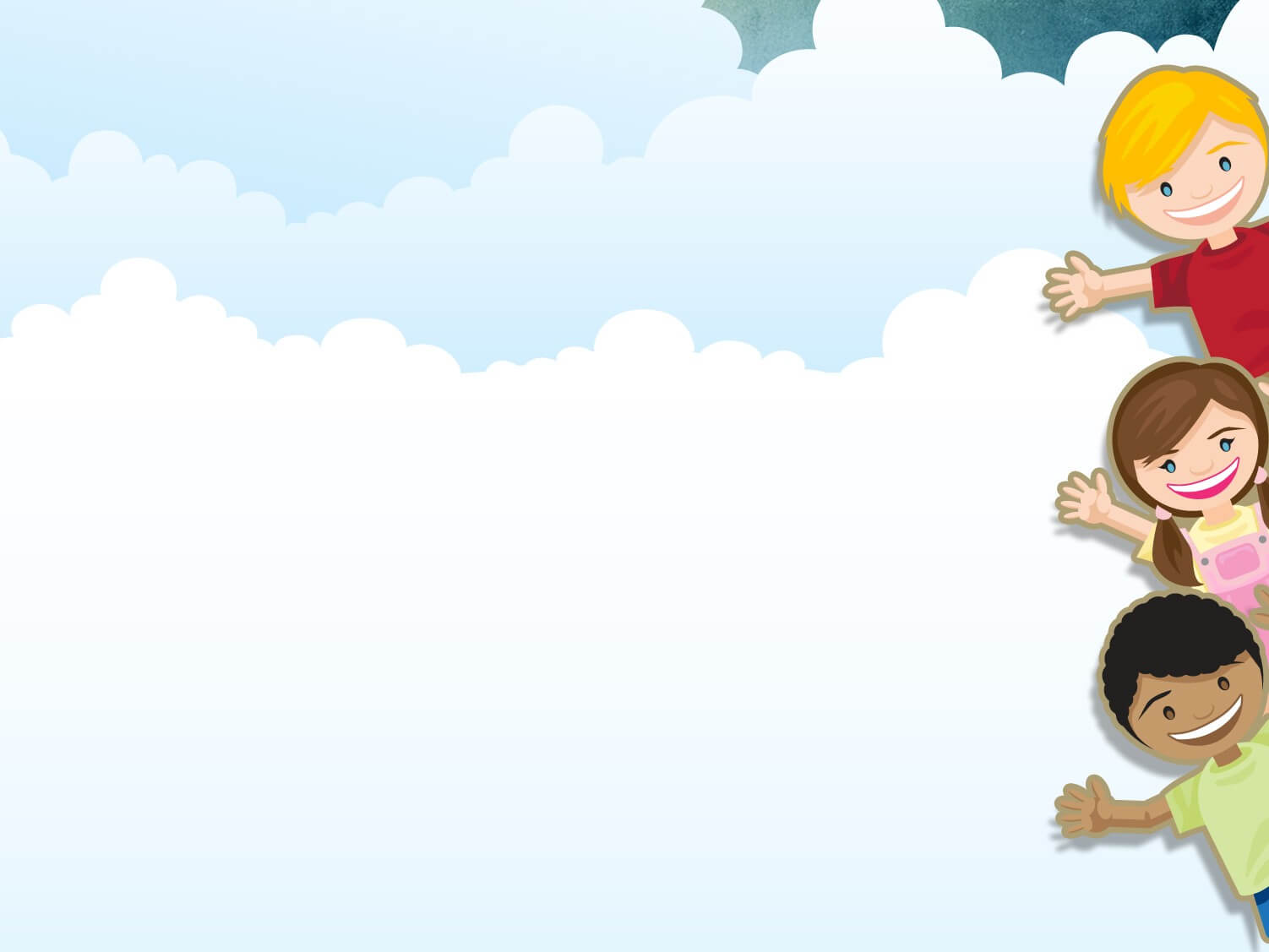 TRƯỜNG MN THỊ TRẤN TRÂU QUỲ
HOẠT ĐỘNG KHÁM PHÁ
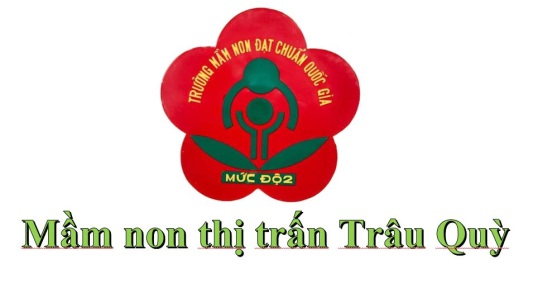 Đề tài        : Nghề xây dựng
Lứa tuổi   : MGL 5 - 6 tuổi
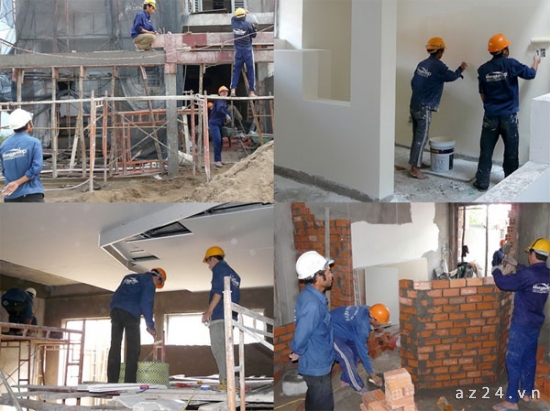 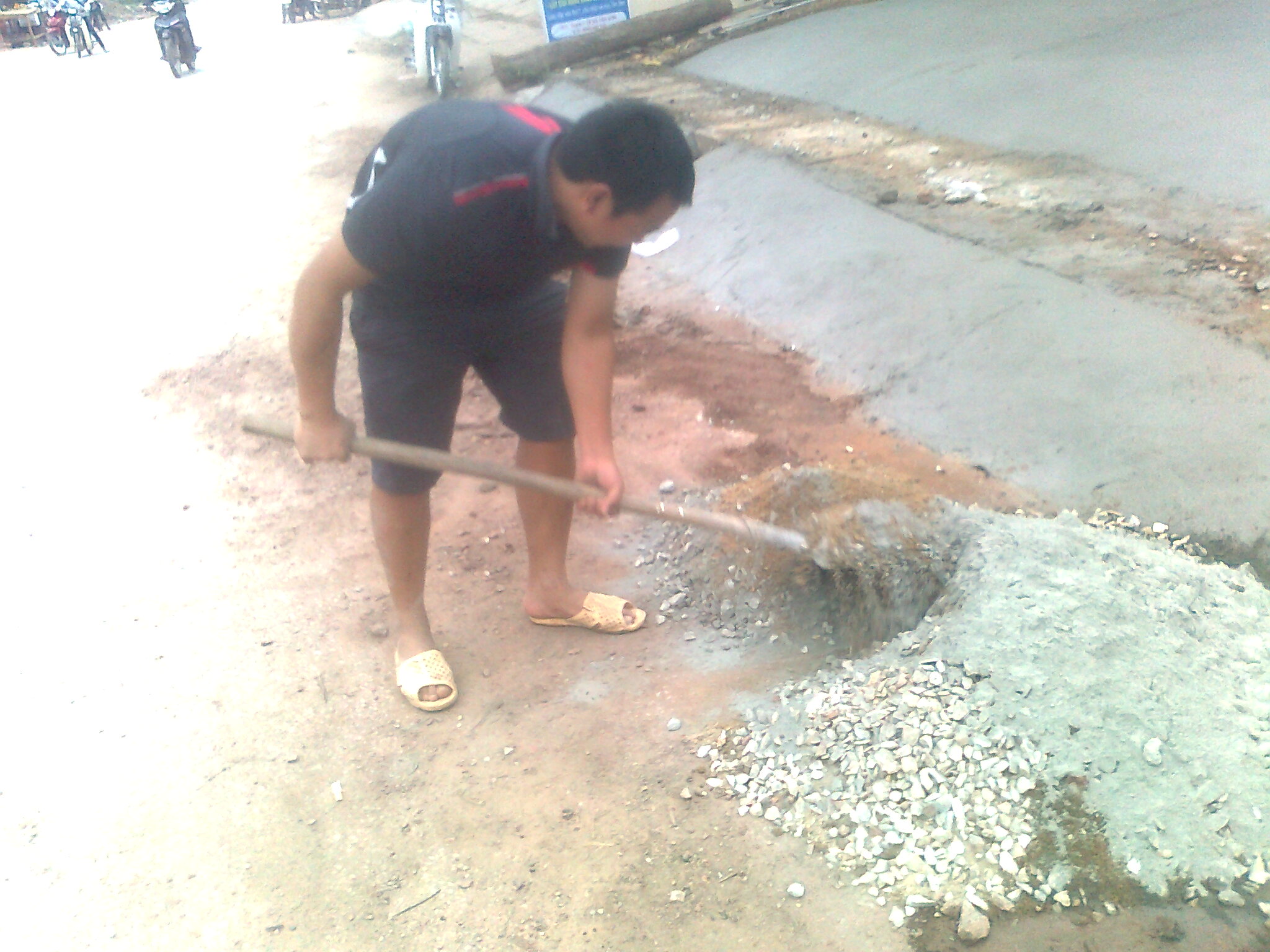 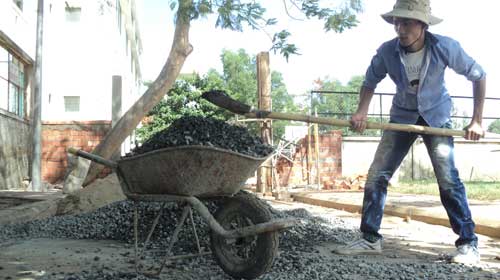 Đồ dùng, vật thật
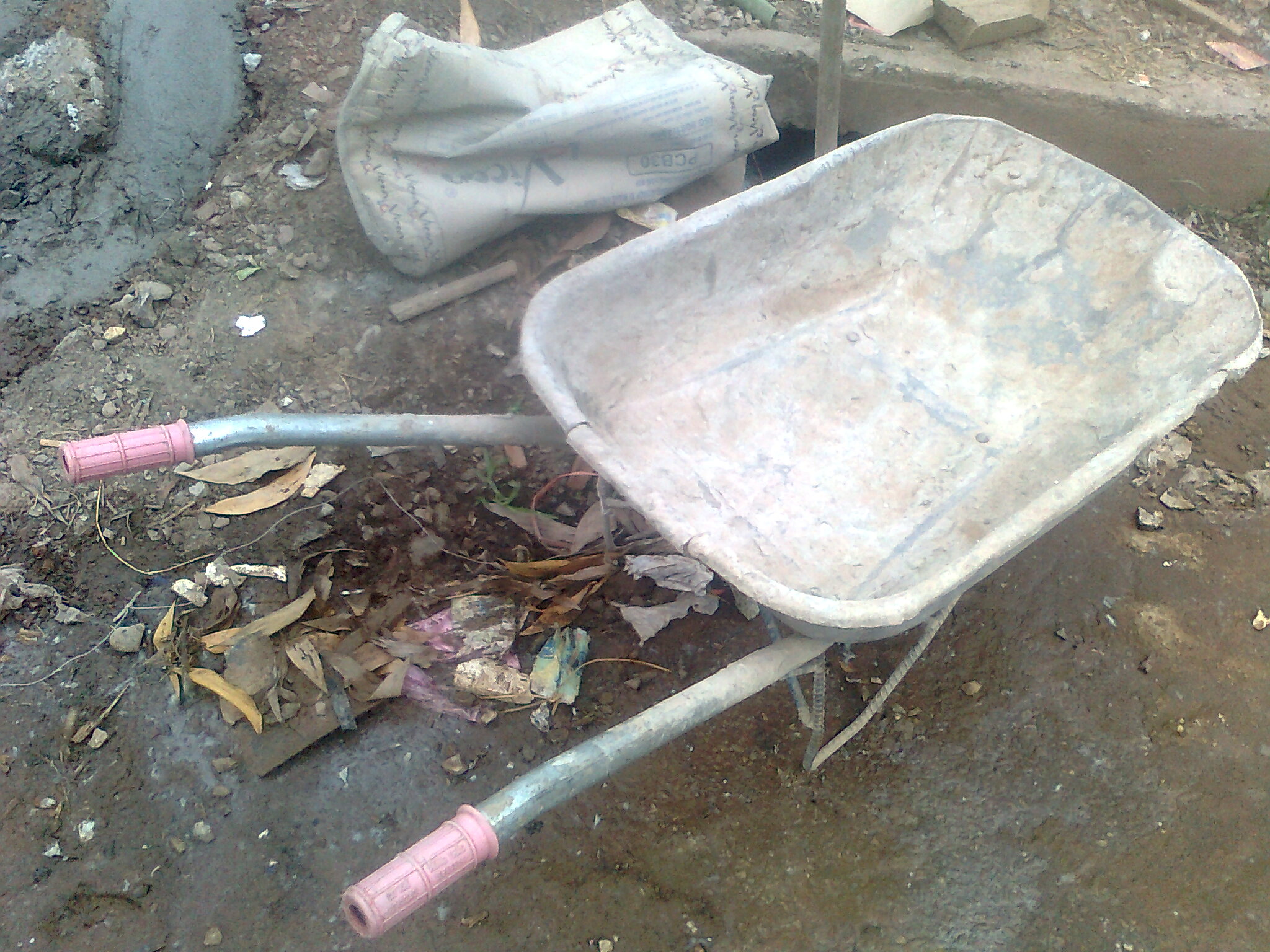 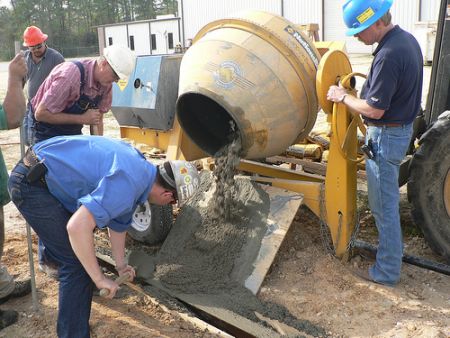 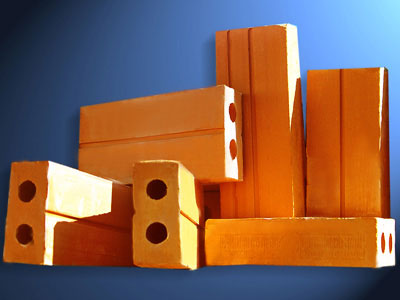 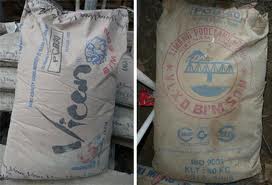 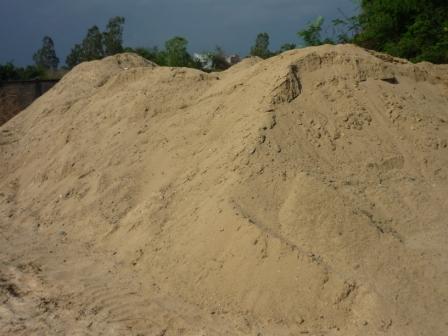 Vđ xúc cát giúp chú Cn
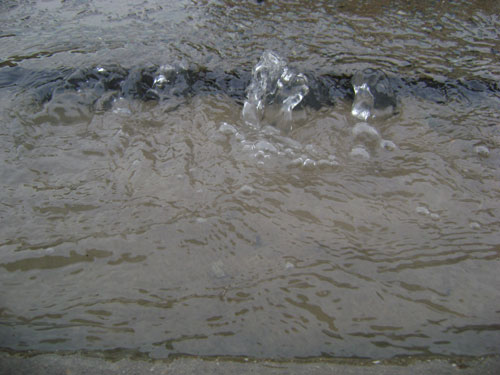 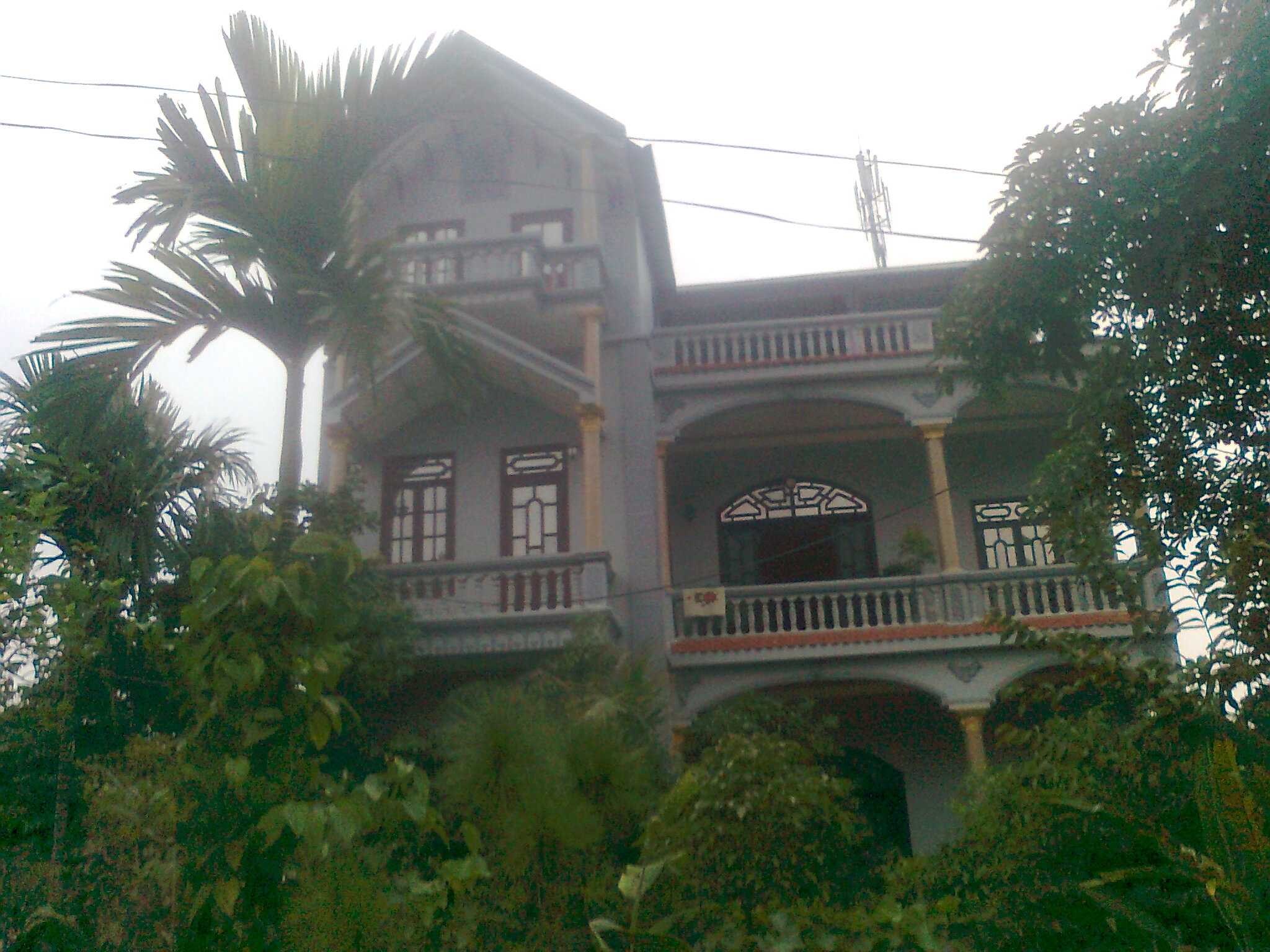 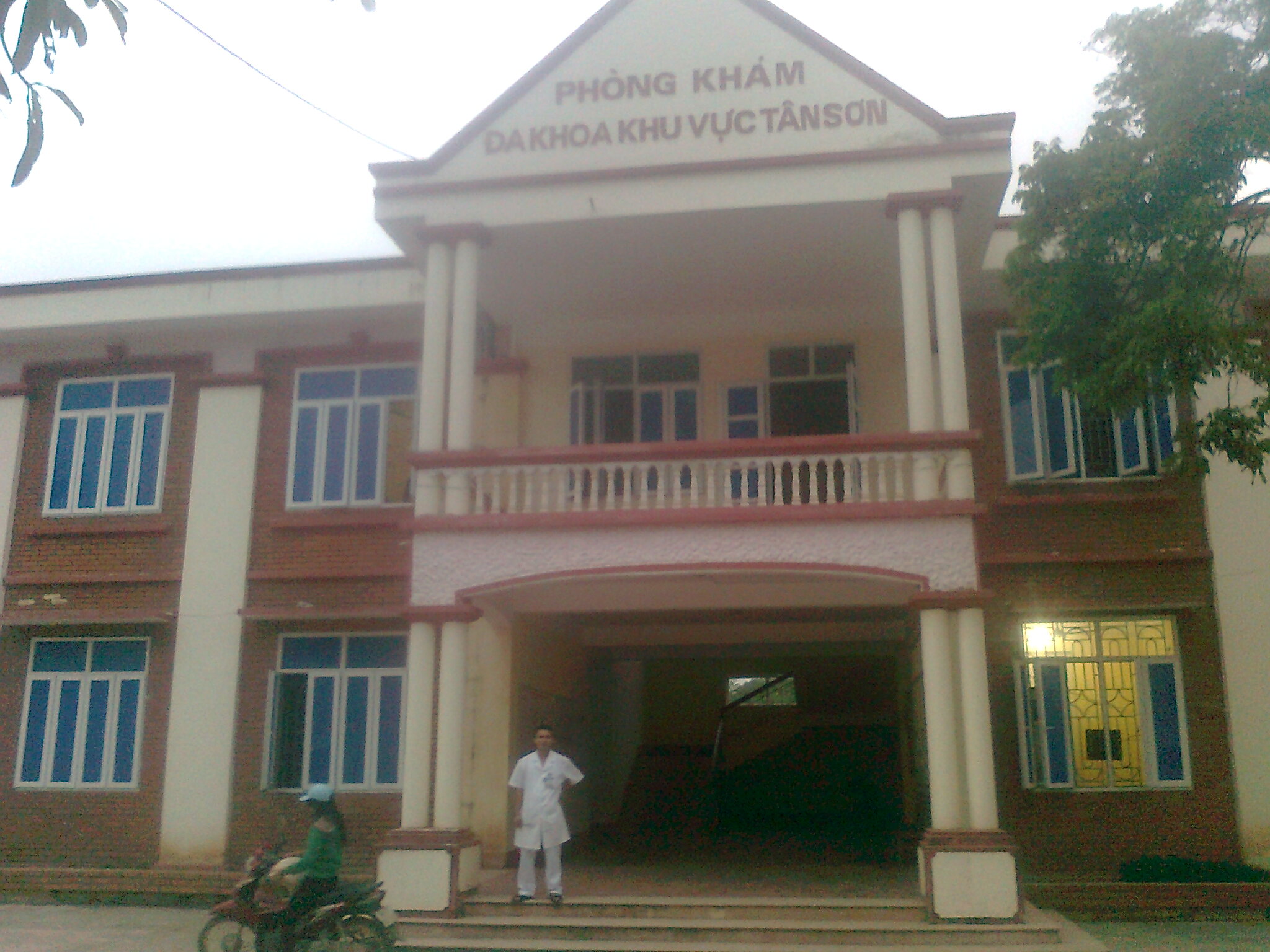 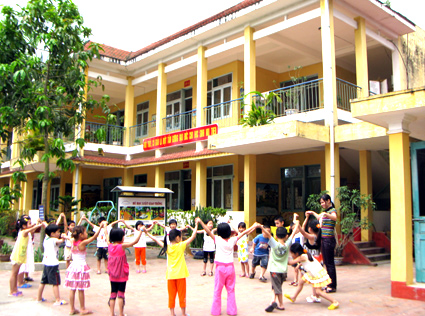 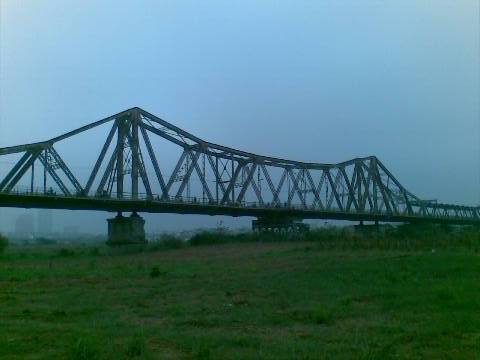 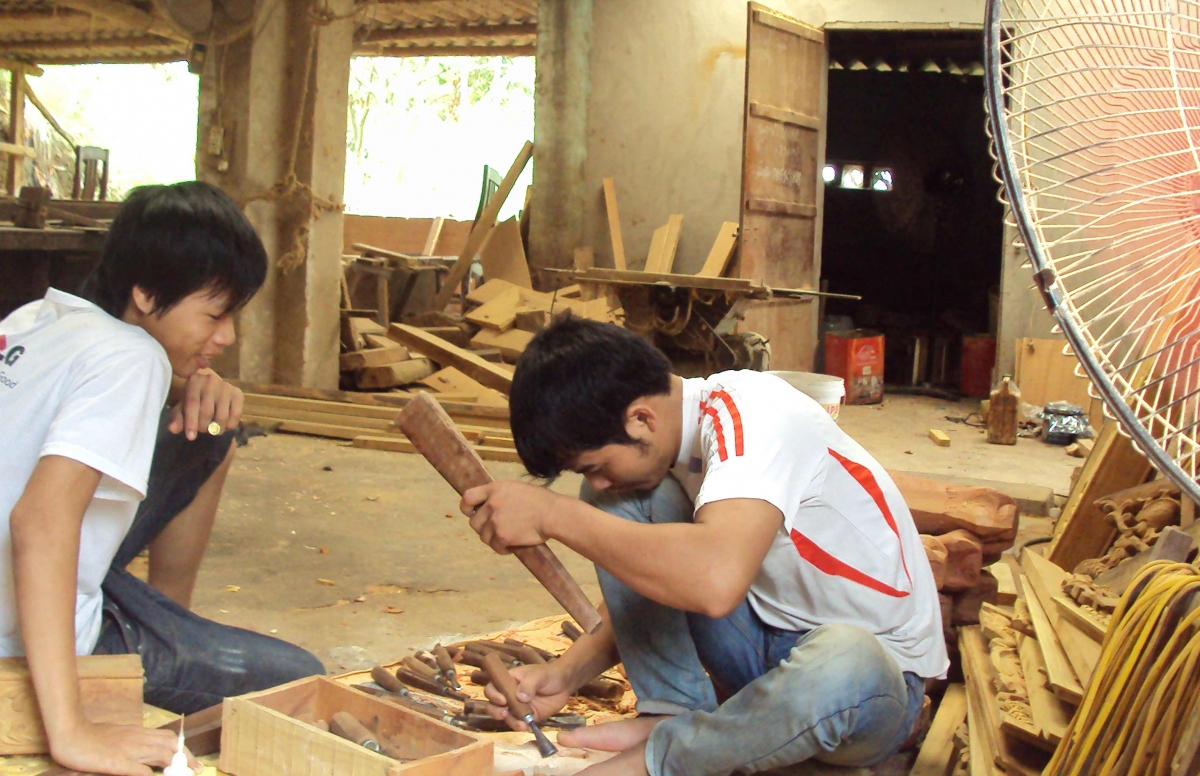 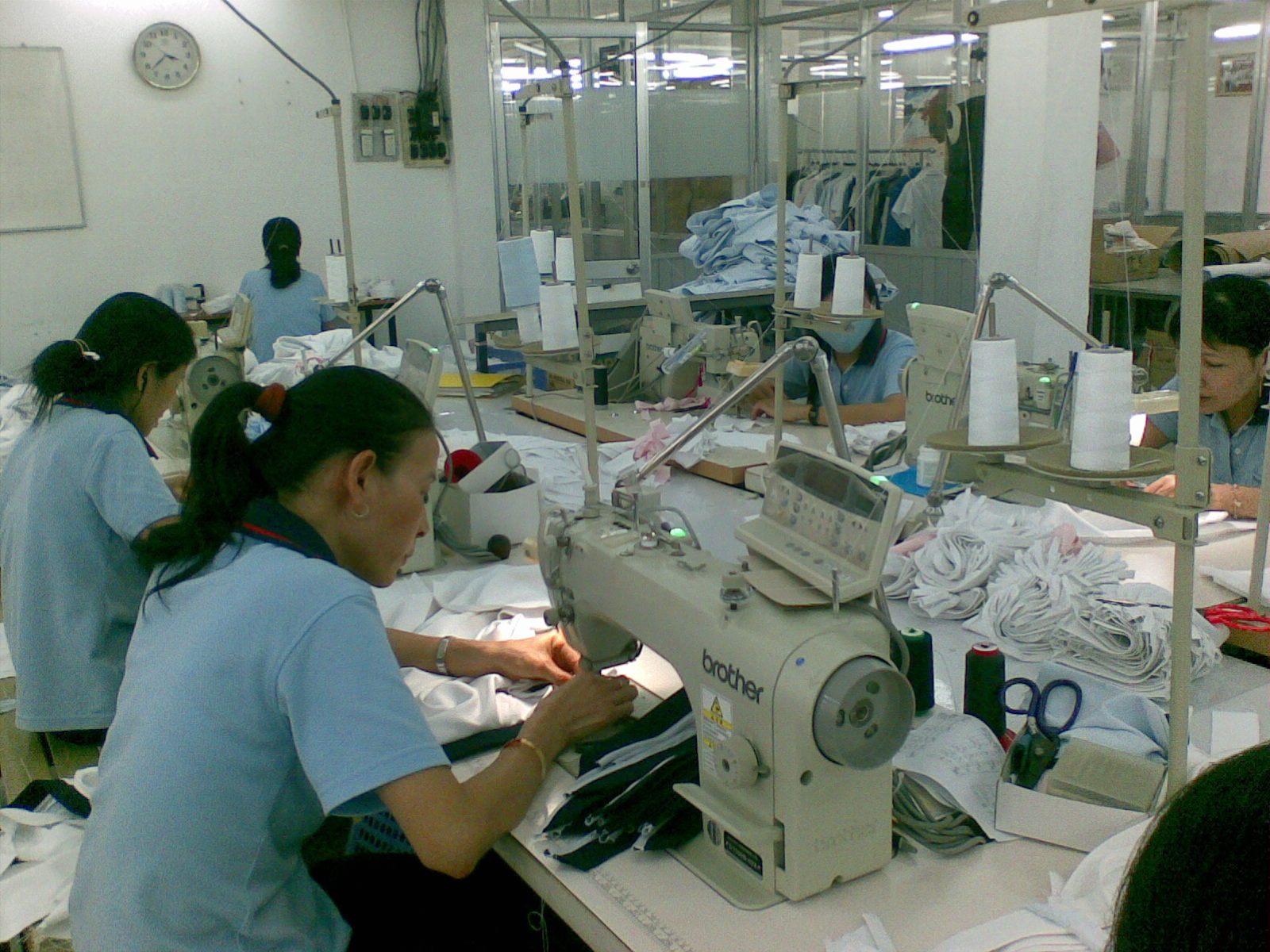 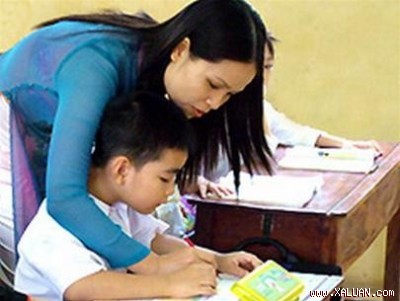 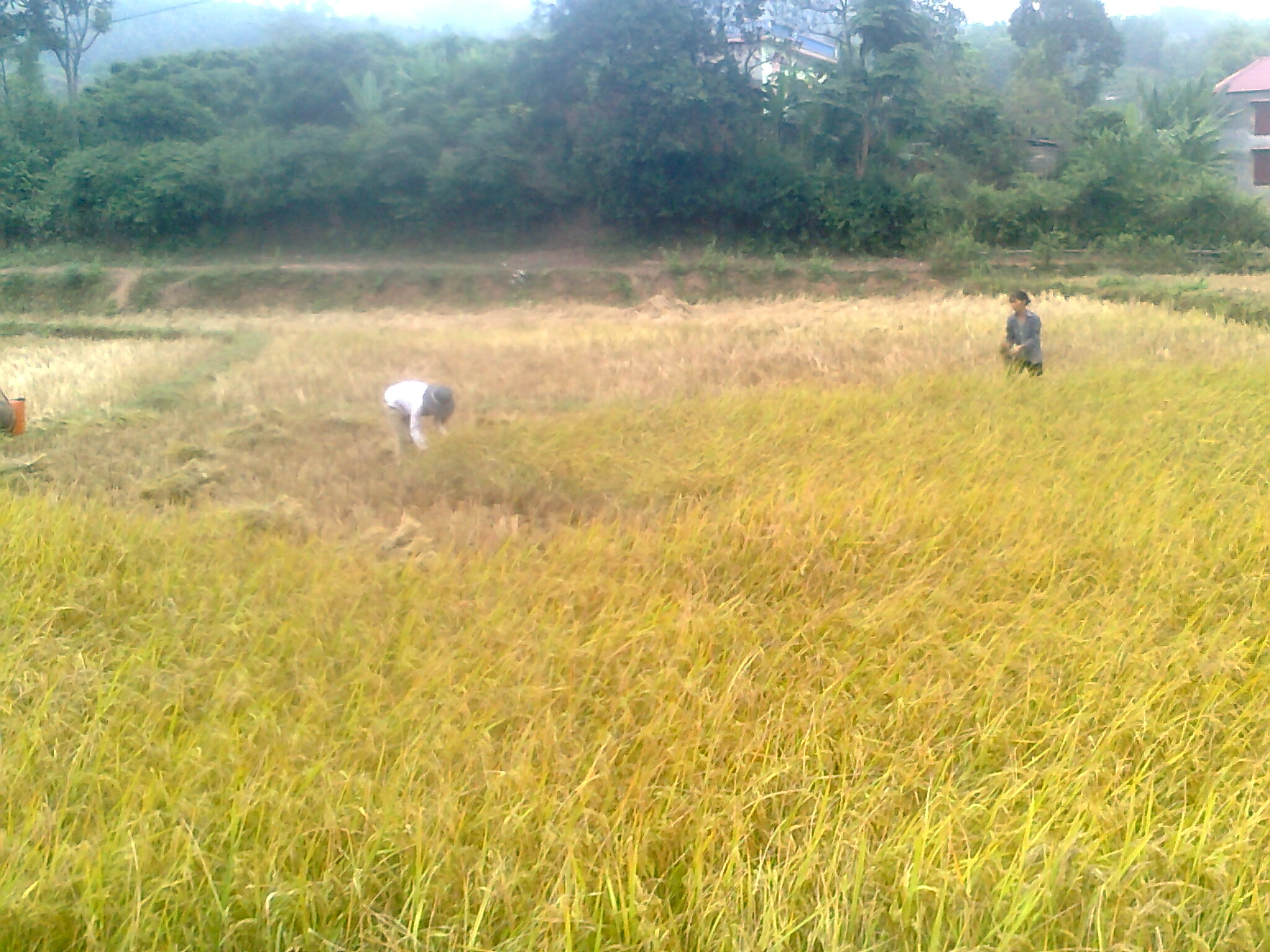 Trò chơi:
Trò chơi:
Nhìn hình đoán nghề
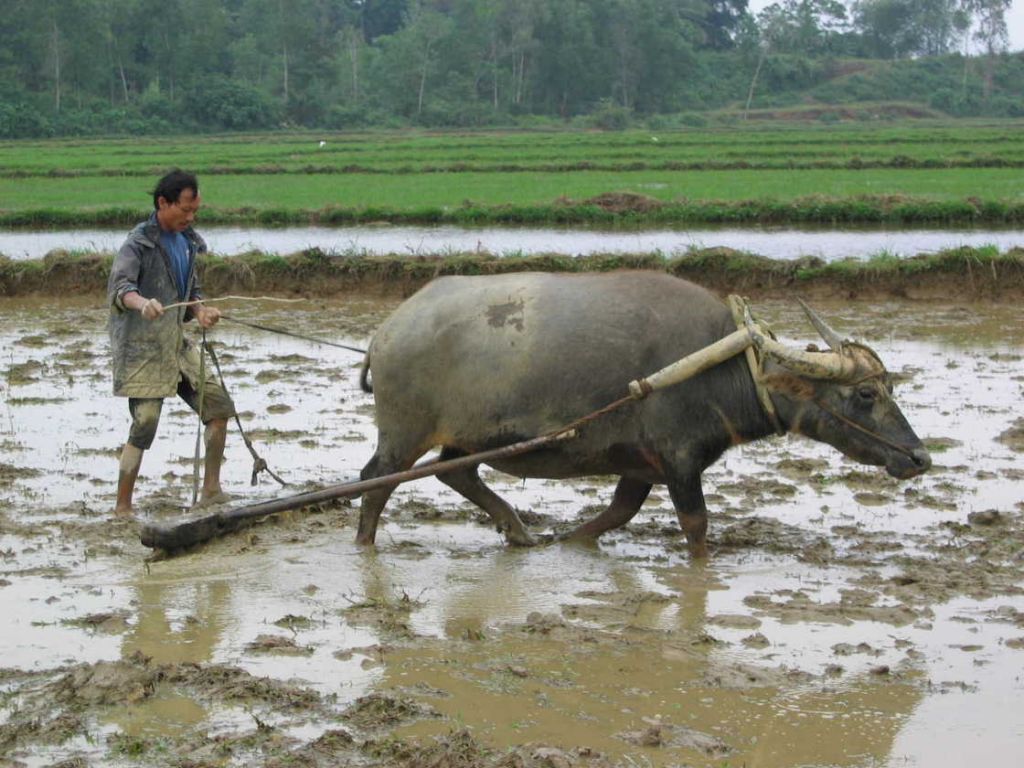 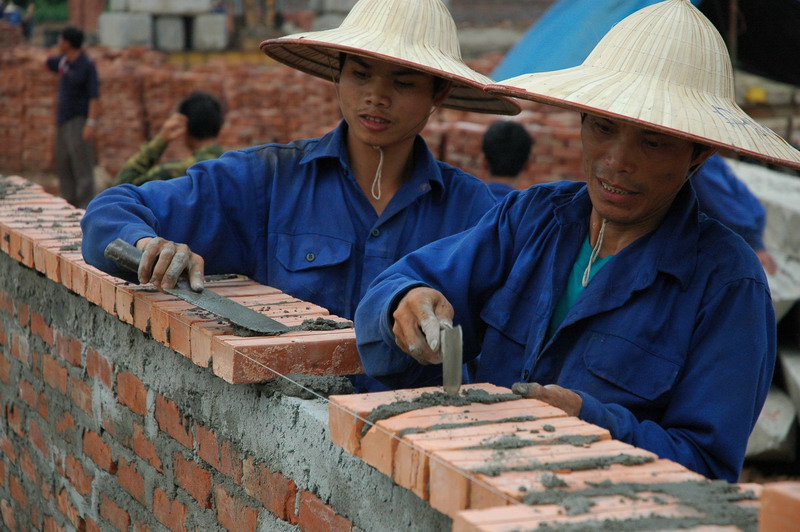 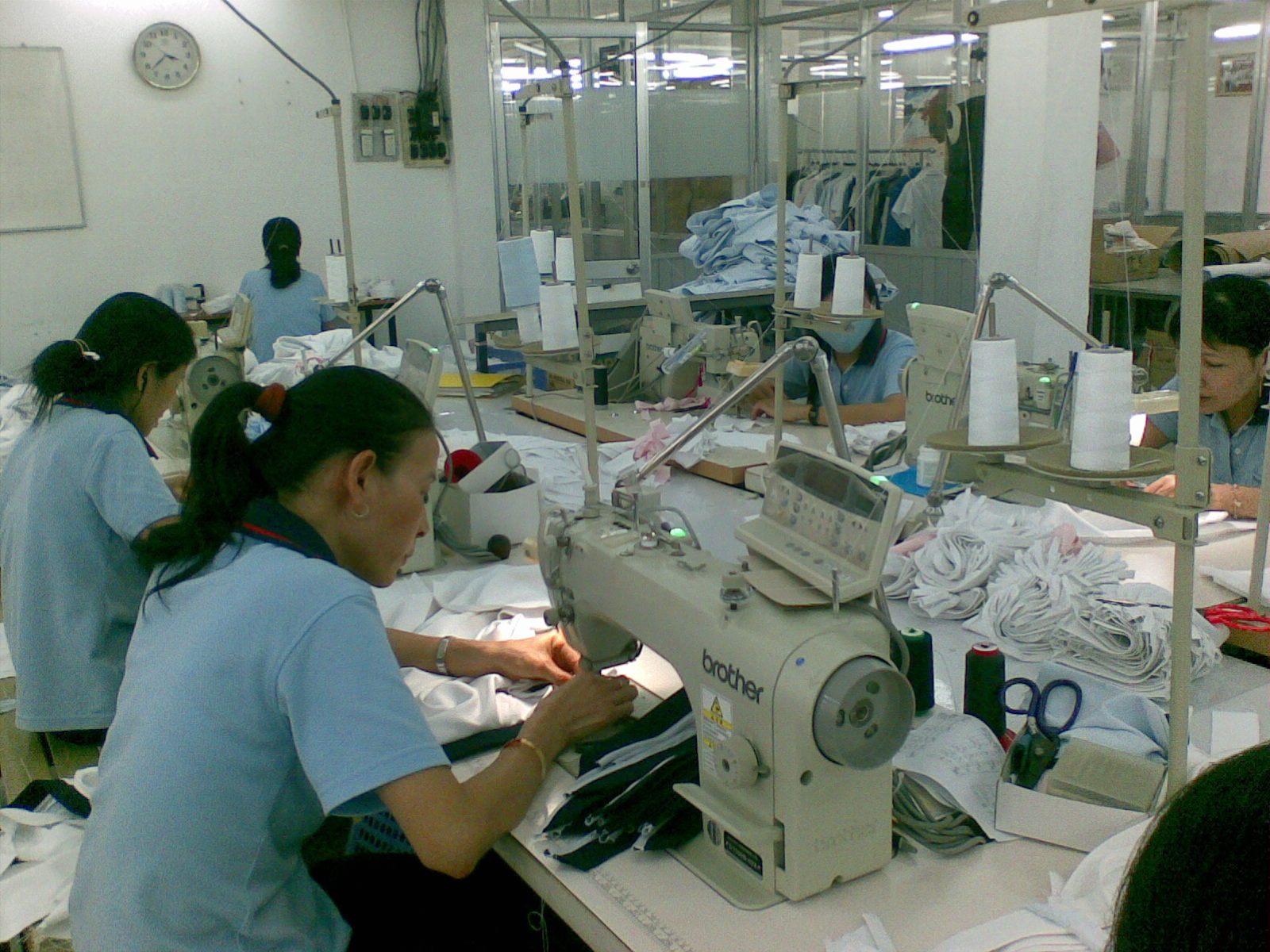